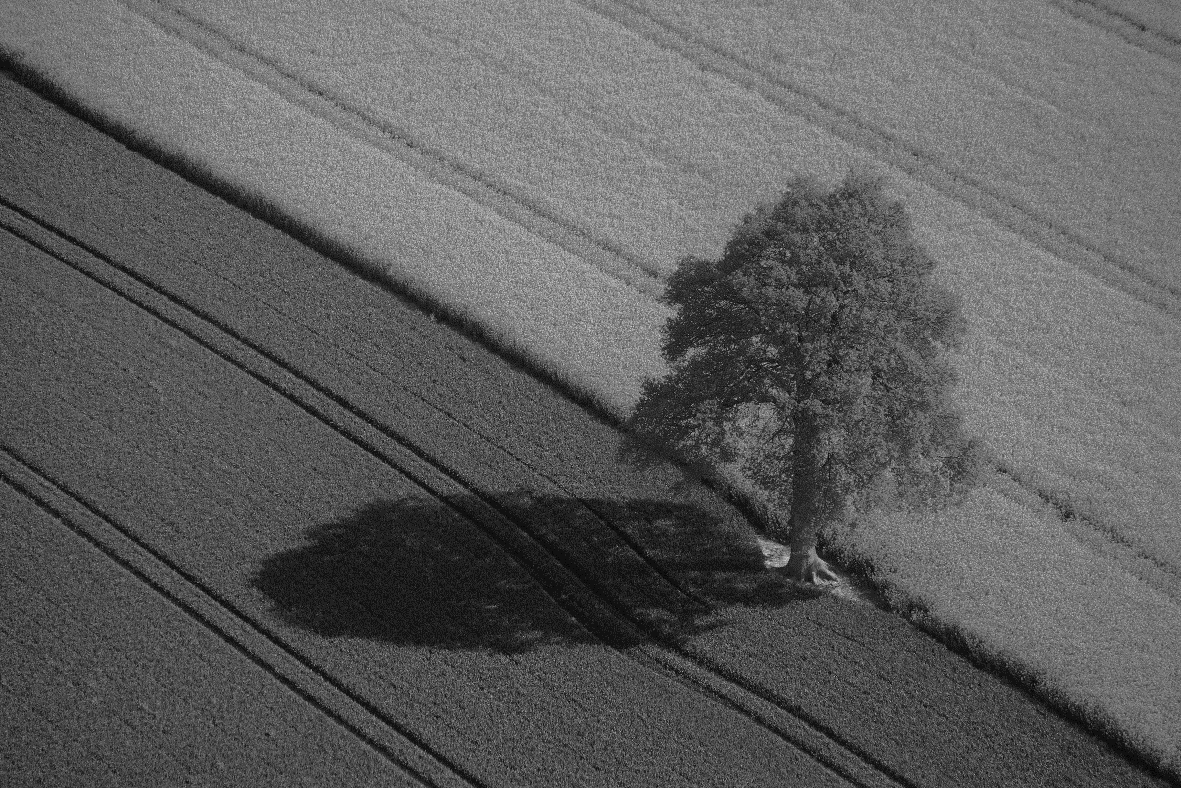 School Year 20-21: MSIX Promising practices
Migrant student information exchange (MSIX)
Cybersecurity and Accounts Management Webinar
March 4, 2021
Deloitte
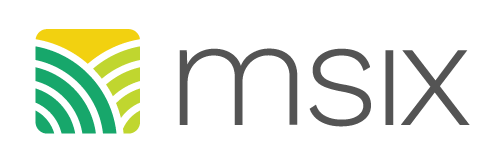 [Speaker Notes: Hello everyone! Thank you for joining us for our annual Cybersecurity and Accounts Management Webinar.]
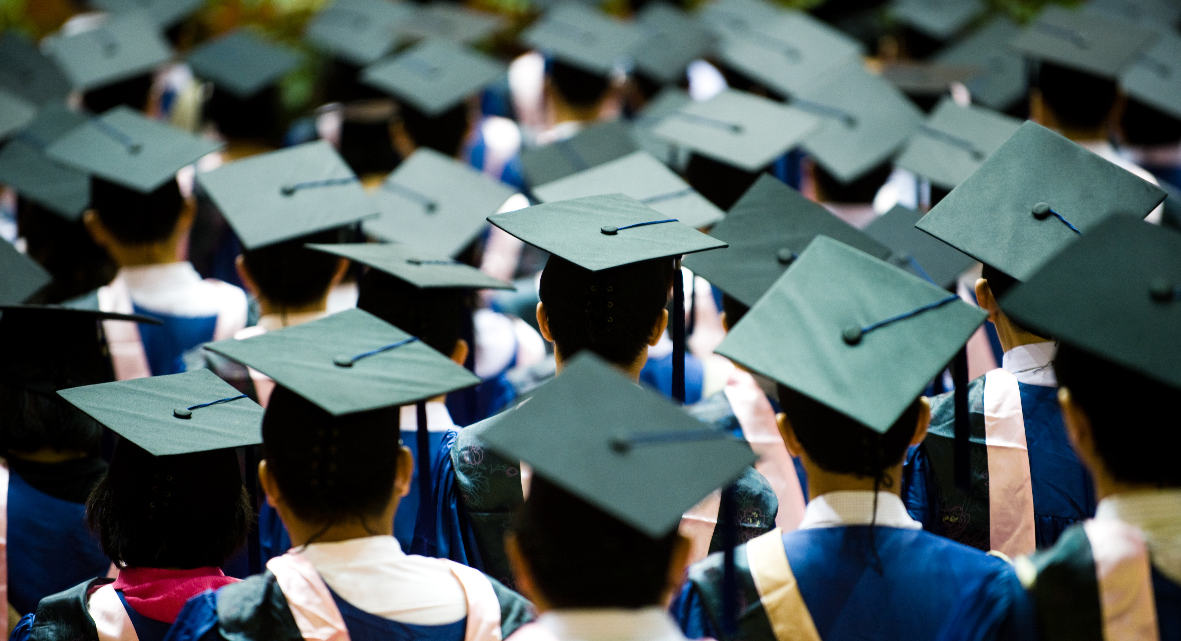 PRIVACY REMINDER
The Migrant Student Information Exchange (MSIX) contains real and sensitive student data that should not be shared with those who do not need it. 

Protecting a child’s Personally Identifiable Information (PII) is paramount when using MSIX.
If there is a PII incident,
contact the MSIX Help Desk immediately.
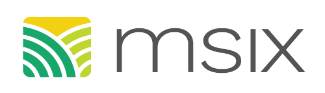 [Speaker Notes: We will be talking more in depth about Personally Identifiable Information or PII later in the webinar, but we like to begin all MSIX webinars with this reminder. MSIX does contain Personally Identifiable Information (PII), which is information that, alone or in combination, is linkable to a specific child that would allow a person to identify the child with reasonable certainty. 

We will not have screenshots of the MSIX application in this presentation, but please note that when we do all information or data you see is fictitious. We take great care in protecting sensitive information, and you should do the same when handling student data.]
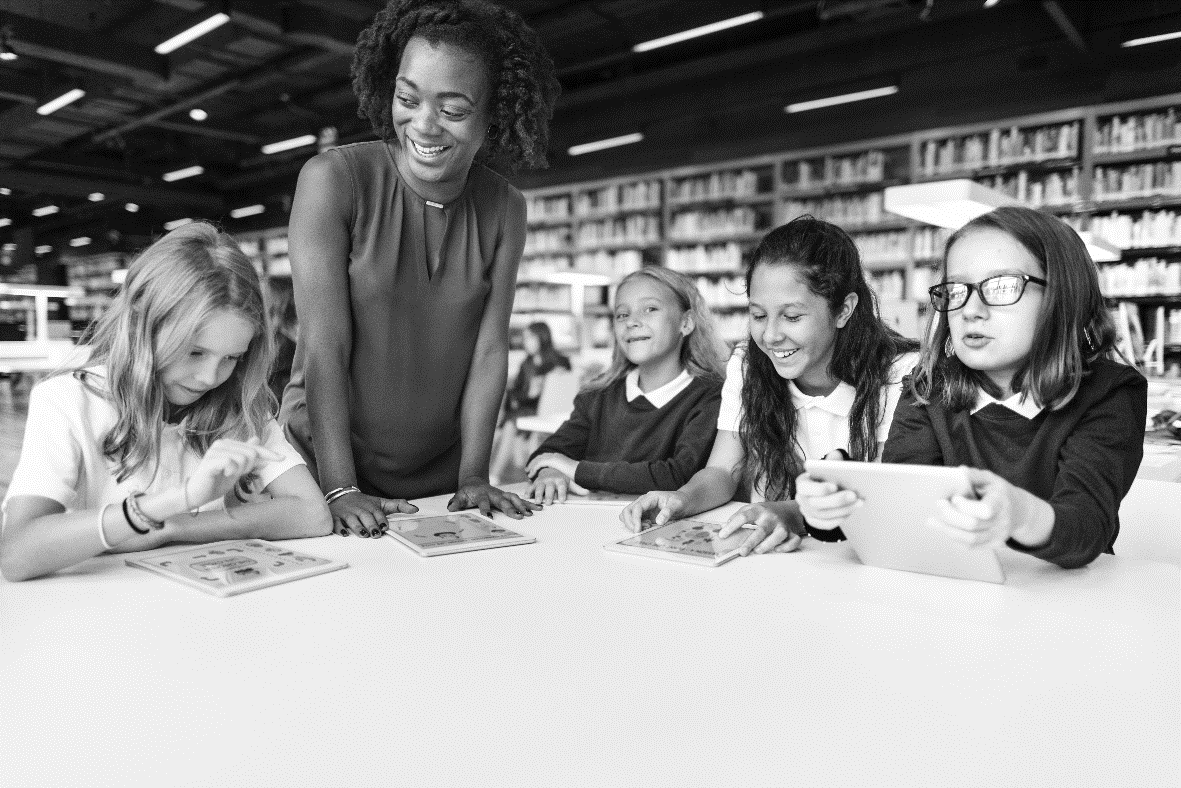 Agenda
1
MSIX Overview
2
Cybersecurity and Privacy Awareness Training
3
MSIX Account Management Reminders
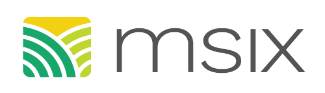 [Speaker Notes: Let’s look at today’s agenda. We will begin by giving a basic overview of MSIX. We will then move into our Cybersecurity and Privacy Awareness Training and conclude with MSIX Account Management Reminders. In previous cybersecurity and account management webinars the Account Management section has been for our MSIX User Administrators but today we encourage all users to remain on the line with us as we will be reviewing MSIX password policies, and the self-managed password reset process. 

With that agenda, let’s move into our MSIX Overview.]
MSIX Overview
MSIX is a web-based application that links State migrant systems to produce a single Consolidated Student Record containing the Migrant Education Program (MEP) minimum data elements (MDEs) to not only analyze national migrant trends, but also facilitate:
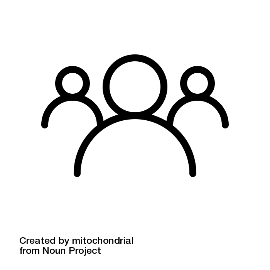 Credit Accrual
MEP Participation
Enrollment
Placement
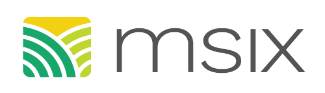 [Speaker Notes: As you know, migratory children move from place to place, often on short notice, and families may not have time to gather their children’s education and health documentation before re-enrolling them in a new school district. This can delay enrollment or result in misplacement in grade or course level. MSIX ensures that a migratory child’s academic progress is documented in a central system accessible wherever they go.

To do this, MSIX is a web-based application that links State migrant systems to produce a single Consolidated Student Record composed of minimum data elements, or MDEs. This not only allows for the generation and analysis of national migrant trends, but primarily assists authorized personnel to make informed decisions on enrollment, grade or course placement in a new school, accrual of credits towards graduation, and participation in the Migrant Education Program.]
MSIX Overview| MSIX Roles and Permissions
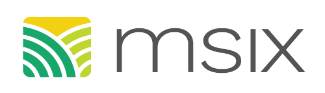 [Speaker Notes: This table depicts the various MSIX user roles, permissions, and levels. It is important to note that user roles are assigned by your State or Regional User Administrators. If you have a question about the role that has been assigned to you, please reach out to the user administrators in your State. 

Not all the user roles will have access to all functionality within MSIX. For example, if you only have a User Administrator role assigned to your account, you will not be able to send or receive Move Notices or Data Requests. If you have any questions about what your roles allow you do in MSIX, please visit the Roles and Responsibilities Matrix on the MSIX Online Help page.]
MSIX Overview | System Architecture
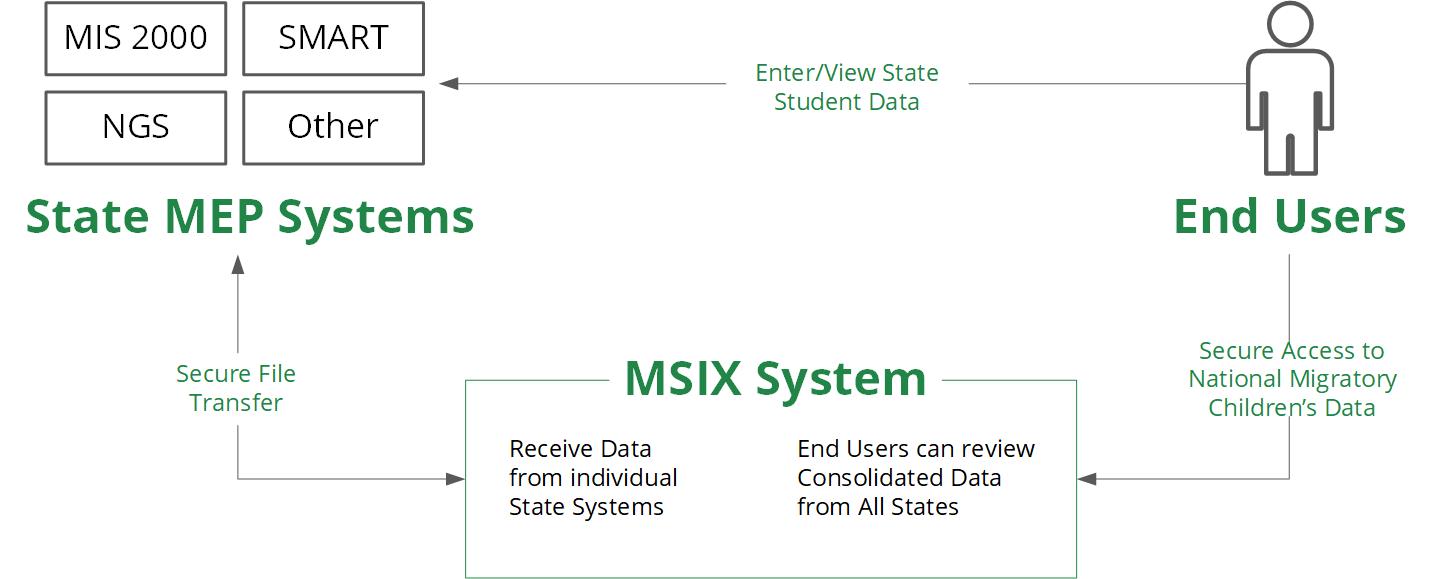 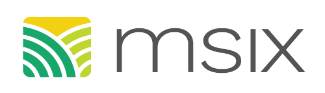 [Speaker Notes: This MSIX System Architecture graphic displays how data flows between the State system, MSIX, and end users.

MSIX receives data through secure file transfers from the State MEP Systems to create the consolidated student record viewed by end users. MSIX currently does not support direct data entry, so the data you see in MSIX is a consolidation of the data in your State system. As such, the State system remains the authoritative source of data, so it is a Promising practice to keep your State data as accurate as possible and ensure that your State makes timely updates to MSIX so the data in MSIX is also as accurate and updated as possible.]
MSIX Overview | Responsive Web Design
Whether you access MSIX on your desktop, tablet, or phone, MSIX will adapt its design to your device!
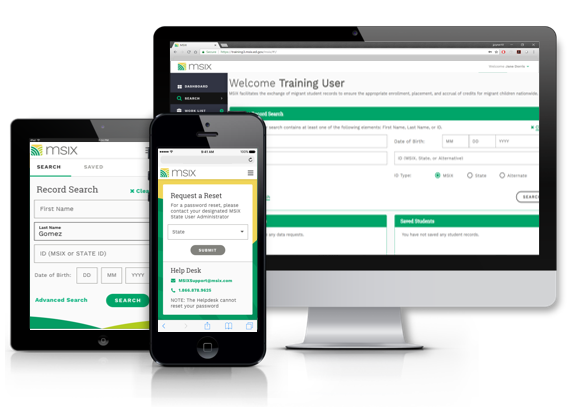 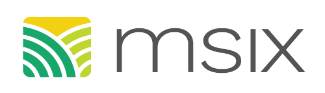 [Speaker Notes: Remember, whether you access MSIX on your desktop, tablet, or phone, MSIX will adapt its design to your device. This is helpful in case you need to quickly access MSIX out in the field; you can obtain the information you need by pulling out your phone and logging in just as you would on the desktop. Keep in mind that some elements of the design may look a little different from device to device.]
MSIX Overview | Secure Access
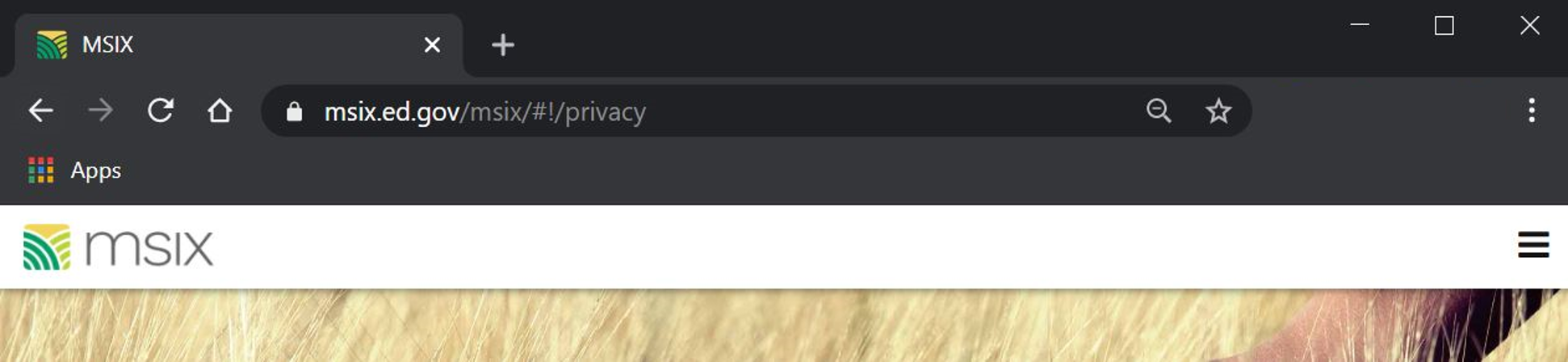 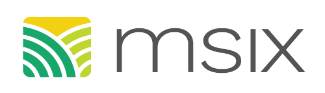 [Speaker Notes: There are a few ways that you can check that your access to MSIX is secure. 

To check that a website is safe:

Look for the “S” in HTTPS. HTTPS indicates that security is provided by an SSL certificate which protects sensitive information entered into the site as it travels from the site to a server.
Look for the padlock next to site address as indicated in the slide with the yellow arrow. A padlock indicates a secure site. A padlock with a yellow warning triangle indicates that the connection is only partially secure and a padlock with a red strike over it indicates that content is being delivered via an insecure protocol such as HTTP or FTP. 

If you see a website with a padlock with a yellow warning or red strike, you should ensure that the URL is correct and confirm that the site is one that you want to visit.]
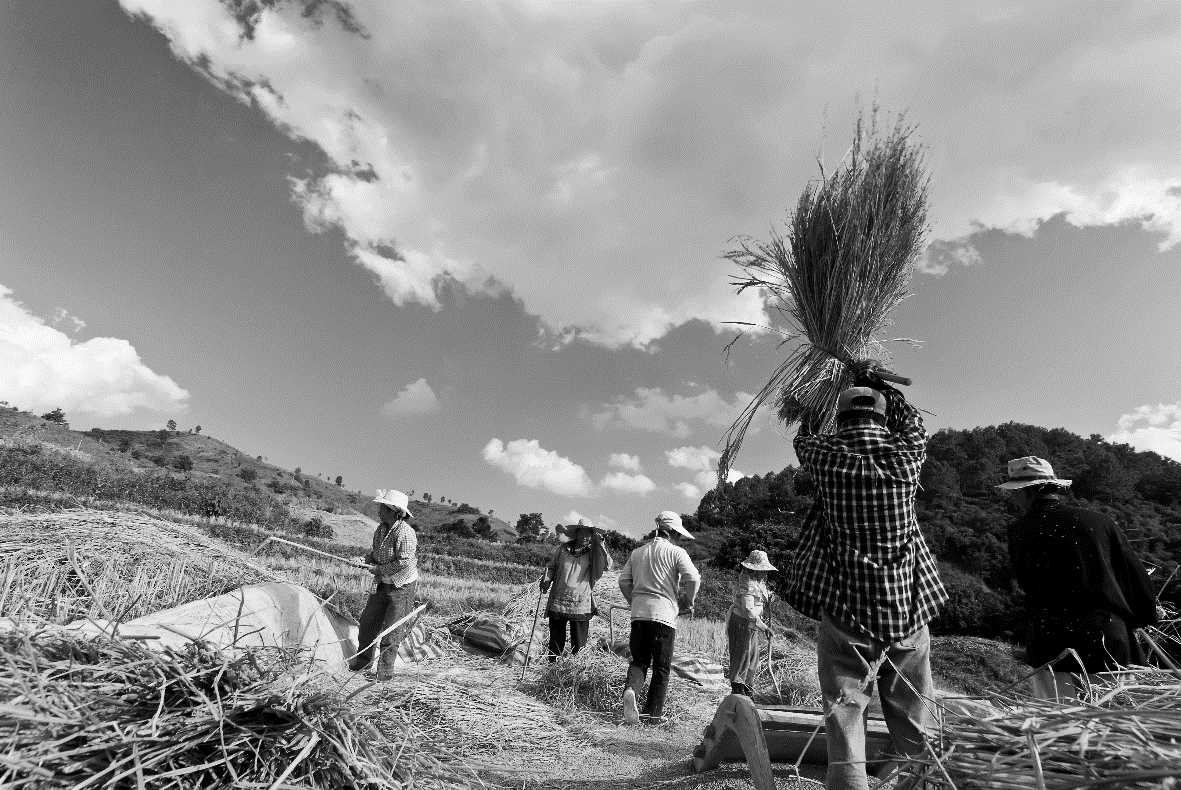 Cybersecurity and Privacy Awareness Training
[Speaker Notes: Thank you for those questions. Remember if we don’t get a chance to answer your question during our presentation, please contact the MSIX Help Desk. Now we will move onto the Cybersecurity and Privacy Awareness Training part of our webinar today.]
Federal and Department of Education Cybersecurity References
Federal Information System Modernization Act of 2014 (FISMA)
National Institute of Standards and Technology (NIST) Special Publication (SP) 800-53A Revision 4
Federal Government
U.S. Department of Education
OCIO: 3-112 Cybersecurity Policy
MSIX System Security Plan
MSIX Privacy Impact Assessment
MSIX System of Record Notice
Interconnection Security Agreements
Memoranda of Understanding
MSIX Rules of Behavior
MSIX Specific
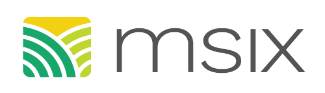 [Speaker Notes: There are many different directives and security policies that MSIX must follow to maintain a secure environment for hosting the data of migratory children. At the Federal Government level there is the Federal Information Security Modernization Act of 2014 (also known as FISMA). 

FISMA codifies the Department of Homeland Security’s role in administering the implementation of information security policies for federal Executive Branch civilian agencies, overseeing agencies’ compliance with those policies, and assisting the Office of Management and Budget in developing those policies.

Also, at the Federal Government level is the National Institute of Standards and Technology (NIST) Special Publication (SP) 800-53A Revision 4 which provides a catalog of security and privacy controls for federal information systems and organizations and a process for selecting controls to protect organizational operations (including mission, functions, image, and reputation), organizational assets, individuals, other organizations, and the Nation from a diverse set of threats including hostile cyber attacks, natural disasters, structural failures, and human errors (both intentional and unintentional). All Federal Government information systems are required to comply with FISMA and follow the NIST SP 800-53A.

The overarching cybersecurity policy for the Department of Education is OCIO:3-112. This policy specifies the process that manages information security and privacy risk at the U.S. Department of Education.

Finally, the MSIX specific security documents include the System Security Plan which documents how MSIX implements the security controls specified by NIST, the Privacy Impact Assessment and System of Record Notice document the PII contained in the MSIX system, why it is there, and how MSIX protects it. The Interconnection Security Agreements (ISAs) and Memoranda of Understanding (MOUs) are agreements made between the Department of Education and the State Education Agencies for exchanging the Minimum Data Elements (MDEs). Finally, the MSIX Rules of Behavior explains the policies and procedures MSIX Users are expected to follow when accessing the MSIX system.

Please note that this list is not exhaustive and there are many additional supplemental guidance and regulations to those shown here.]
Cybercrime Statistics
Malicious actors are posing as the Center for Disease Control and Prevention (CDC)  or World Health Organization (WHO) representatives to gain information via phishing email schemes
Cybercrime has increased 600% due to COVID-19 Pandemic
1
Social engineering in cybersecurity is the psychological manipulation of people into performing actions or divulging confidential information
98% of Cyber Attacks Rely on Social Engineering
2
56% of IT Decision Makers say Phishing Attacks are their Top Security Threat
3
Phishing is a type of cyber attack where threat actors randomly send emails to a board audience to trick people into providing sensitive information such as account credentials
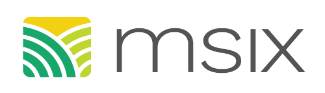 [Speaker Notes: We are going to now look at some interesting cybercrime statistics.

Did You Know that cybercrime has increased 600% due to the COVID-19 pandemic? Malicious actors are posing as important health organizations such as the Centers for Disease Control and the World Health Organization to gain information from individuals via phishing email schemes.

98% of cyber attacks rely on social engineering which is the psychological manipulation of people into performing actions or divulging confidential information. The purpose of social engineering attacks is to gain the victim’s trust to steal data or money. Social engineering incidents often involve the use of malware such as ransomware and trojans.

56% of IT decision makers say phishing attacks are their top security threat. Phishing is a type of cyber attack where threat actors randomly send emails to a broad audience to trick people into providing sensitive information such as account credentials. The most popular phishing template is the fake invoice. The fake invoice phishing scam relies on fear and urgency, pressuring an end user to submit a payment for goods or services they have never ordered or received.

Statistics pulled from: https://purplesec.us/resources/cyber-security-statistics/]
How to Spot Phishing Emails
From: IT Support Help Desk mvivisel@xcvb.com
To: David.Smith@ed.state.gov
Subject: Password Security Check
Attachment: passwordhack.exe
URGENT! REQUIRED! 

Your IT support desk is providing a service to all users so you have good passwrods. click on attachment to check your passwrod.

OR you can click on this link: http://passwordcollector.hax.com
Your account will be locked if you do not.

Password Team
Poor grammar and misspellings
Threat of account lock-out encourages action
Suspicious attachment
Address doesn’t match name
False sense of urgency
Suspicious hyperlink
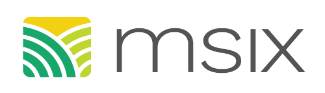 [Speaker Notes: Here are the ways we can tell that this is not a legitimate email:

Email address does not match the name
There is a suspicious attachment that you were not expecting.
There is a false sense of urgency and a threat demanding immediate action
Poor grammar and misspellings
Suspicious hyperlink.

As mentioned before, malicious actors try to instill a sense of fear and urgency to get people to act without thinking through whether the ask is real. 

On the next slide we will review some email security best practices.]
Email Security Best Practices
Do not open unexpected attachments even if you know the sender
Do not click on suspicious links within emails
Install and update anti-virus software on all devices
Learn how to recognize phishing
Messages that contain threats to shutdown accounts or devices
Requests for personal information (passwords or Social Security Numbers)
Words like “Urgent”
Forged email addresses
Poor writing or bad grammar
Don’t give your email address to sites you don’t trust
Report suspicious emails to your IT Department
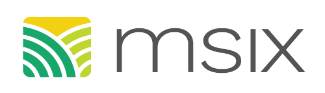 [Speaker Notes: Do not open unexpected attachments even if you know the sender – if you weren’t expecting an attachment or link from the sender, use a new email or call them to confirm if the attachment or link is legitimate.
Do not click on suspicious links within emails – An example is if you receive an email from your bank telling you that your account has been frozen and to click a link to resolve the issue. You can manually type in the name of your bank or do a google search to visit the legitimate link to confirm if there are any actions that you need to take. Often, the links in these types of emails are malicious.
Install and make sure to update anti-virus software on all devices. The best practice is to allow the software to automatically download and install updates.
Learn how to recognize phishing
Don’t give your email address to sites you don’t trust
Report suspicious emails to your IT Department

Another way that actors gather information about you is via social media so we will now look at best practices when accessing and using social media platforms.]
Social Media Best Practices
Be aware of what is public
Check your privacy settings
Don’t accept friend requests from strangers
Be careful when you check-in or share your location
Review your “tags”
Be aware of phishing scams
Use strong passwords and opt-in for multi-factor authentication when possible
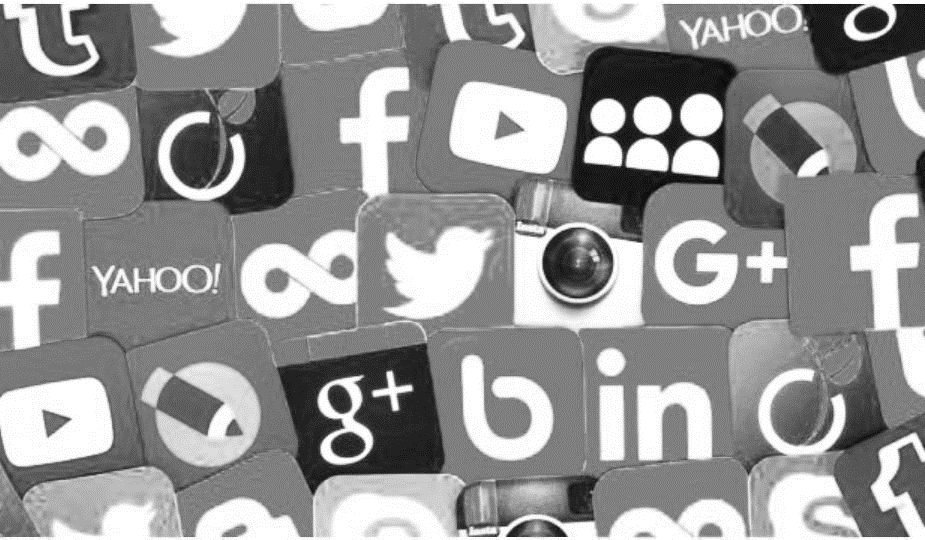 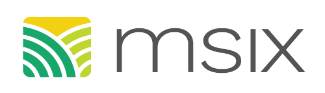 [Speaker Notes: While the use of social does not directly relate to MSIX, it is a popular attack vector for both social engineering and phishing schemes and since phishing is the number one concern of IT decision makers, we wanted to review some ways to keep you safe when using social media. In recent years, the use of social media has exploded. Twitter, LinkedIn, Instagram, Facebook, YouTube. Chances are most people are on at least one if not more that one social media platform. The following are some social media best practices to help protect you and the information that you share:

Be aware of what information that you are sharing is public
Check your privacy settings often as social media sites can change them without notice
Don’t accept friend requests from strangers
Be careful when you check-in or share your location
Review your “tags” – these are items that other people have posted and associated you with
Be aware of phishing scams through social media messaging or via friend requests.
Use strong passwords and opt-in for multi-factor authentication when possible]
Understanding PII, SPII, and PHI
PII
SPII
PHI
Personally Identifiable Information

Any information about an individual that you can be used to distinguish or trace an individual's identity alone or when combined with other information linked or linkable to the specific individual.
Sensitive Personally Identifiable Information 

PII is considered SPII if its improper release could result in harm, embarrassment, inconvenience, or unfairness to the individual whose name or identity is linked to the information.
Protected Health Information

PHI is any personal health information that can potentially identify an individual, that was created, used, or disclosed while providing healthcare services, whether it was a diagnosis or treatment.
Note: MSIX does and is permitted to contain PII but not SPII or PHI. Please do not input a child’s SPII or PHI into MSIX via file submission or using the correspondence feature.
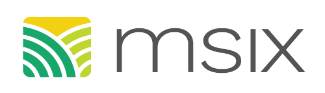 [Speaker Notes: Our final section of the cybersecurity portion of our training today will focus on PII.

While individual data elements alone in MSIX are PII and not SPII, the whole student record can cause embarrassment, inconvenience, or personal harm. Particularly since MSIX contains records for Minors, extra caution should be exercised. Always password protect or encrypt data exported or screens captured from MSIX.

It is the responsibility of every MSIX user to protect the information maintained in MSIX. When we say protect the information, this covers not just what’s on the screen, but also downloaded files, screenshots, emails, attachments, printed records, etc. 

PII and SPII should only be shared with those with a specific need. They may be parents, students, counselors, registrars, etc. but make sure the information they receive is pertinent and the correct information for the specific request each time. Ask if the information they are seeking is the right information for the right person at the right time. 

Please be aware that MSIX is permitted to store PII but SPII such as social security numbers or PHI such as health conditions are not permitted to be stored in MSIX. Please do not input this kind of data into MSIX either via comment in a file submission or via the correspondence features in MSIX. 

We will discuss possible methods to share PII securely in the next slide.]
Sharing PII
Sometimes your job requires you to email Personally Identifiable Information (PII) and Sensitive Personally Identifiable Information (SPII). It’s important to ensure you’re handling all sensitive information safely.

Stop and think:
Before sharing PII/SPII, ask yourself who you are sending it to and whether they “need to know” the information. 
To prevent accidentally sending information to the wrong person, address your message carefully. Make sure you select the correct recipient. 
Follow your State laws to ensure you are using approved transmission methods and required protections (e.g., encryption).
TIP! Do not send PII to the Help Desk without first speaking with a Help Desk representative.
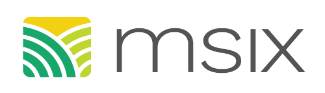 [Speaker Notes: Did you know that 3 of the last 4 PII incidents for MSIX involved PII sent via unsecured email to the Help Desk?

Email is generally not a safe communication method. It can be easily intercepted without your knowledge. 
Emailing sensitive information should only be done after you stop and think about some of these key points.
What information should be shared? Who is the recipient? Do they have a ‘need to know’ for the specific information?
Ensure the email is going to the right person, and not a whole group of people. Are they inside your organization? Are they external partners? 
Did you spell the email address correctly?

If PII needs to be shared, follow your State laws for approved transmission methods. This could include password protection or encrypting the attachment before sending.

Encryption tools available to each SEA/LEA differ. Each MSIX User must consult their local IT support team and SEA/LEA tools and policies for specific methods to encrypt and protect PII.

Please remember the US Dept of ED does not routinely request PII from MSIX users. If the Department needs to review your data, we will provide a secure means to do so. This also goes for the MSIX Help Desk. Please do not send PII to the Help Desk. If they need access to data or information containing PII, they will work with you to send it in a secure manner.

This concludes the Cybersecurity and Privacy Awareness portion of our training.]
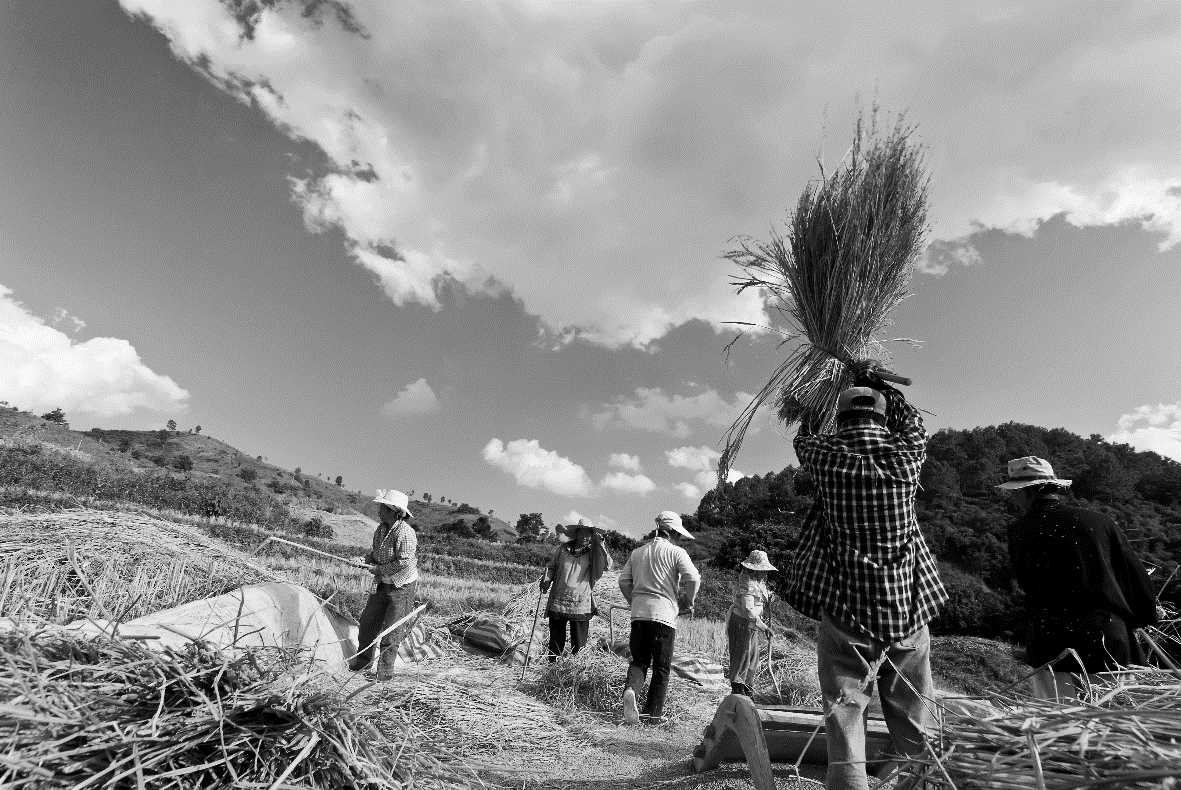 MSIX Account Management Reminders
[Speaker Notes: We will now move into the final portion of our training which is MSIX Account Management Reminders]
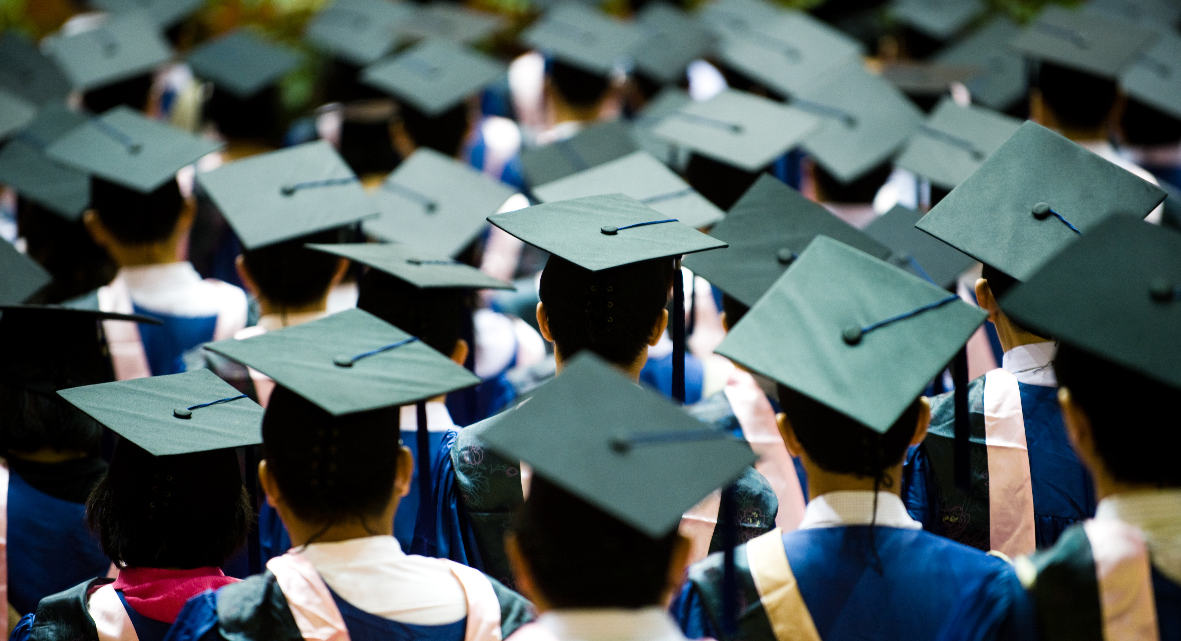 MSIX Password Policy
Between 12 and 20 characters.
Include at least one character from each of the four main character classes:
Uppercase letters [A-Z]
Lowercase letters [a-z]
Non-alphanumeric special characters [!,@,#, etc.]
Numbers [0-9]
Users may not re-use any of their previous 24 passwords.
Passwords must be changed after 90 days of use.
Accounts will be locked after three (3) consecutive login attempts
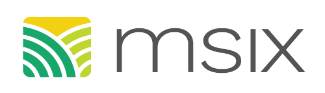 [Speaker Notes: Let’s look at the MSIX password policy. This password policy is a requirement of the Department of Education; all Department of Education information systems using passwords are required to comply with this password policy.


your password length must be between 12 and 20 characters 
passwords must include at least one character from each of the four main character classes including uppercase letters, lowercase letters, special characters, and numbers. 
you may not re-use any of your previous 24 passwords. 
Passwords must be changed every 90 days
Accounts will be locked after 3 consecutive login attempts.]
Accessing MSIX
New users work with their User Administrator to complete the User Access Application, Cybersecurity Training, and acknowledge the MSIX Rules of Behavior to obtain access to MSIX.
[Speaker Notes: To gain access to MSIX, potential users must work with their State or Regional User Administrators to complete their State’s MSIX account application process which includes completing a user access application, basic cybersecurity training, and acknowledging the MSIX rules of behavior.

Before jumping into the account statuses, remember that passwords expire every 90 days and that you must reset your password prior to the 90 days to maintain access to MSIX!

Let’s review the list of potential MSIX account statuses. 

First, you can have an Active account, which means you maintain normal access to MSIX and, if you have set your challenge questions, you can manage your own password. Your account is in an active status for the first 90 days after it has been activated or after you reset your password. If you continue to reset your password within 90 days, your account with remain in an Active status.

Your account can also be Locked, which happens when you enter your MSIX username and password combination incorrectly three times. If you have set challenge questions to your account, you will now be able to use the self-managed password feature to set a new password on your own when your account is locked. 

Your account expires if you have not reset your password within 90 days. When your account is expired, if you have your challenge questions set, you can reset your password on your own and regain access to MSIX. The statuses of locked and expired can only set by the system based on either too many invalid login attempts or password age. MSIX User Admins cannot manually set an MSIX account to either locked or expired. The next two statuses we will talk about, disabled and deactivated, may either be set by the MSIX system or manually by a user administrator.

As some of you might remember, we implemented automatic account disabling and deactivation in March of 2019. A month after your account expires, if you haven’t taken action to reset your password, your account will become disabled, and you will not be able to self-manage your account. This means that you will have to reach out to your MSIX User Administrator to request a password reset.

If your account has been disabled for a year, MSIX will automatically deactivate your account. If this happens to your account and you need to access MSIX again, you will need to contact your MSIX User Administrator to complete your State’s account request process.

As a reminder to MSIX User Administrators, the automatic disabling and deactivation of MSIX user accounts is a failsafe. Please continue to manually disable and/or deactivate accounts in your State in a timely manner.

A couple of other tips for using the self-service password management feature:

You cannot use this feature until you have set challenge questions on your account.
When using the self-service password feature, if you type your username incorrectly you may see generic challenge questions and not the ones you had set to your page. If this is the case, please go back and check that you entered your username correctly. As a reminder, your username is NOT your email address. 
If you typed your username correctly, but answered you challenge questions incorrectly, you will receive an email to the email address registered with your MSIX account letting you know that this has happened.
The Help Desk cannot reset passwords. You must contact your State or Regional user admin to reset your password if you are not able to complete the self-managed process.]
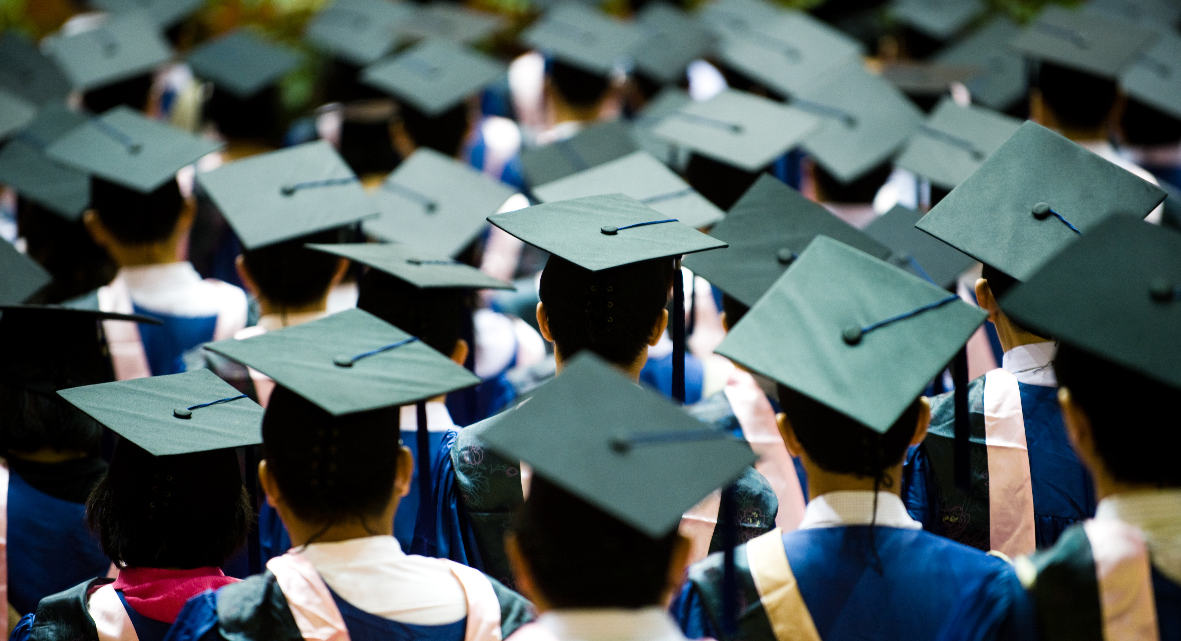 Self-Managed Password Reset Process
1
4
Click on the “Forgot Your Password?” link on the MSIX login page and enter your username.
Confirm your challenge questions and responses.
2
5
Answer three of your five challenge questions to receive an email with your one-time password.
Now, you can set your new password!
3
6
Remember, you can view and edit the answers to your challenge questions on the “My Account” page at any time.
Use your username and the one-time password from the email to log into MSIX.
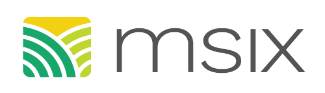 [Speaker Notes: About a year ago we implemented the self-managed password reset process. We are going to take some time today to review this process with everyone:

If you forget your password or know you need to reset it, click on the “Forgot your password?” link on the MSIX Login Page and enter your username. If you cannot recall your username, you will need to contact your MSIX User Administrator for support. 

2. Once you enter your username, you will be directed to answer 3 of your 5 challenge questions. If you answer your challenge questions correctly, you will receive an email with a one-time password. If you answer any of your challenge questions incorrectly, you will receive an email letting you know that you have entered your challenge question responses incorrectly and to attempt to answer them again. In addition, if you enter your username and answer challenge questions but your account is not in a self-manage password permissible state which can happen if you have not set challenge questions to your account, or if your account is disabled you will receive an email letting you know that you will need to contact your MSIX user admin for a password reset. Emails will be sent to the email address associated with the username you entered, if you do not receive an email from MSIX, you will need to contact your MSIX User Administrator as you may have entered your username incorrectly or your account may be deactivated.

3. Use your username and the one-time password from the email to login to MSIX.

4. You will be taken to a page with your challenge questions and responses populated. You may use this time to change your challenge questions and responses or update your responses to the selected challenge questions.

5. Once you confirm your challenge questions and responses, you will be taken to a page to set your new password. You may then use your username and newly set password to login to MSIX.

Remember that you can view and edit the answers to your challenge questions at anytime on the My Account page in MSIX.]
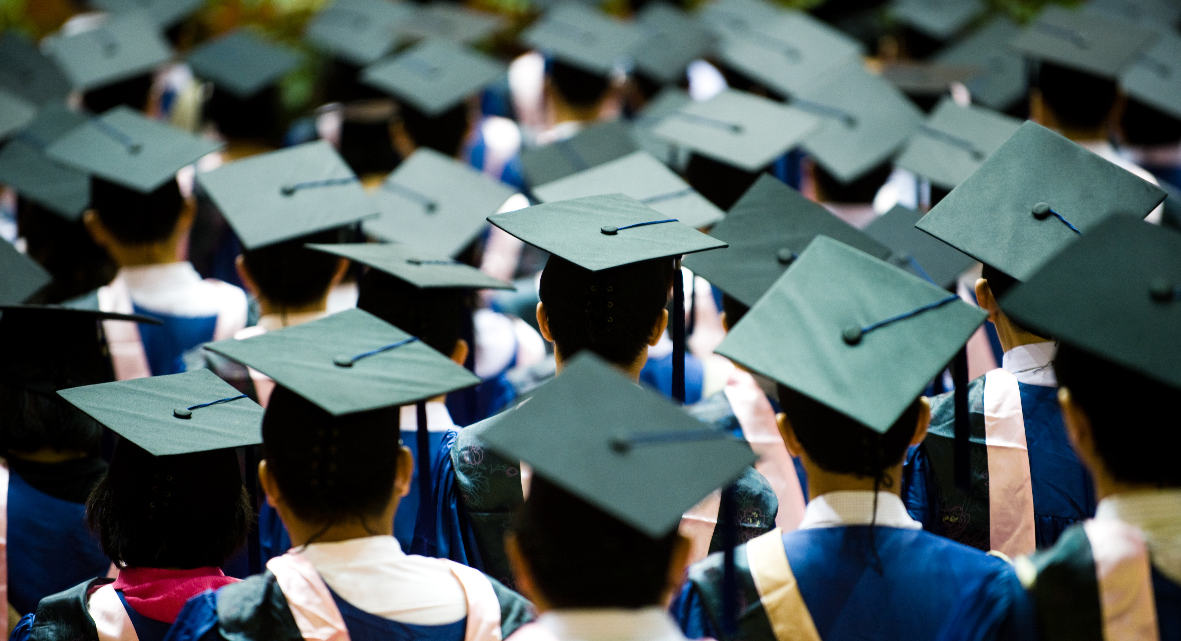 User Administrator Responsibilities
Reset passwords for disabled accounts. 
Initiating a password reset for an active, locked, or expired account will give the user an opportunity to reset their challenge questions. 
Create new accounts
New users will receive two emails: one with new username and a second with a one-time password. 
After logging in using the one-time password, new users will be required to set up their challenge questions and set their password.
Disable or Deactivate accounts for MSIX users who no longer have a need to access the system.
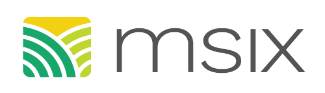 [Speaker Notes: We will conclude our webinar today with a reminder to user administrators about their responsibilities within MSIX:

Reset passwords for disabled accounts.
Initiating a password reset for a user that cannot use the self-managed process will give the user an opportunity to reset their challenge questions. 
Create new accounts
New users will receive two emails: one with new username and a second with a one-time password. 
After logging in using the one-time password, new users will be required to set up their challenge questions and set their password.
Disable or Deactivate accounts for MSIX users who no longer have a need to access the system. The automatic disabling and deactivating of user accounts in MSIX is a failsafe. Please continue to manually disable or deactivate accounts in your State when the user no longer has a need to access. You should disable an account if the person is expected to return such as a seasonal employee or someone on a leave of absence. You should deactivate an account when the user no longer requires access to the system. Deactivation is a permanent action therefore you should update the email address by appending a “.old” to allow the email to be used again if the person were to ever return and need access.]
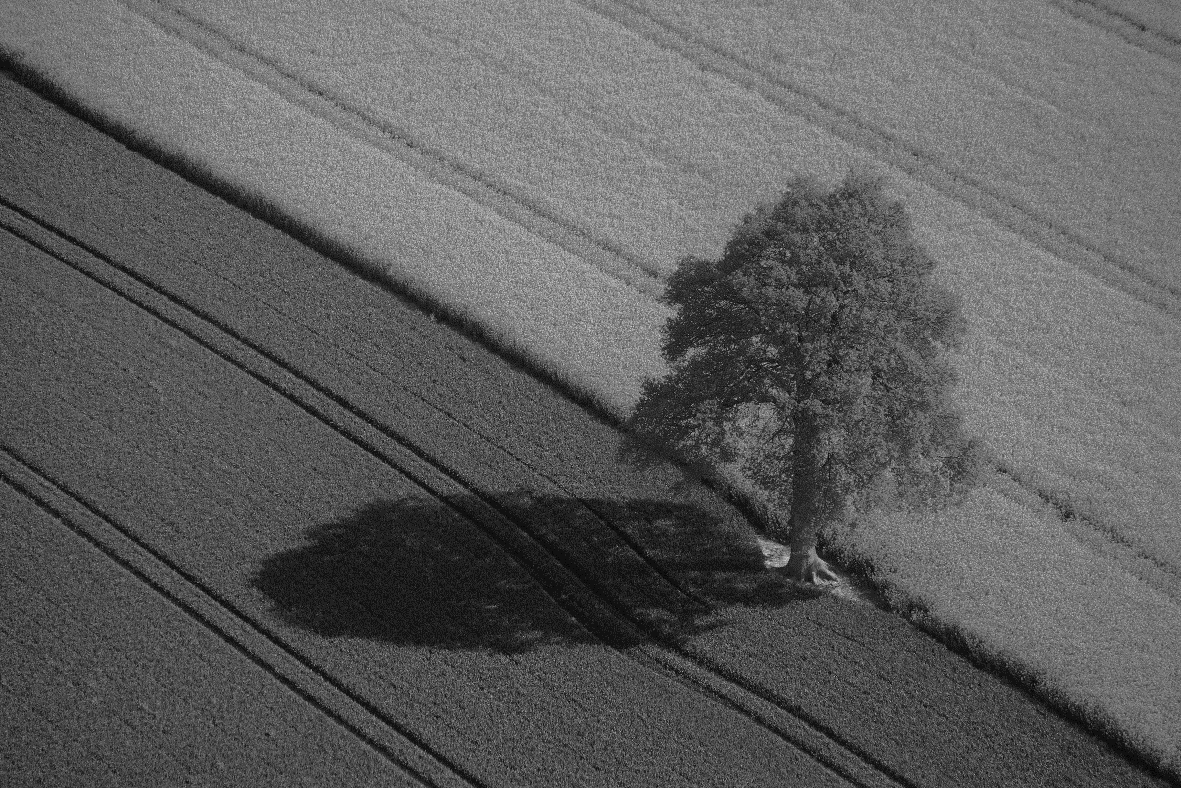 Thank You!
March 4, 2021
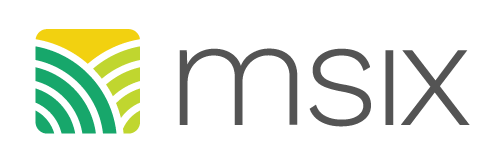 MSIX Help Desk: MSIXSuppport@deloitte.com OR 1-866-878-9525, 9:30 AM – 6:30 PM Monday – Fridays
[Speaker Notes: Thank you all for attending the Cybersecurity and Account Management Webinar. We will take this time to answer any questions you may have using the Q&A feature on the screen. If, after this webinar, you have additional questions that we were not able to answer we encourage you to contact the MSIX Help Desk at MSIXSuppport@deloitte.com OR 1-866-878-9525. The Help Desk is available 9:30 AM – 6:30 PM Monday – Fridays. As a reminder, we will be posting the slide deck and speaker notes in the MSIX system under Training in a future release.]